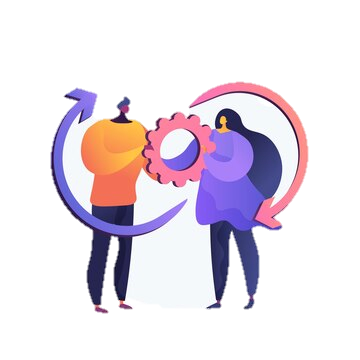 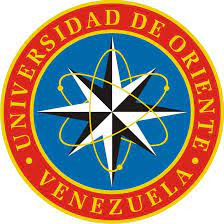 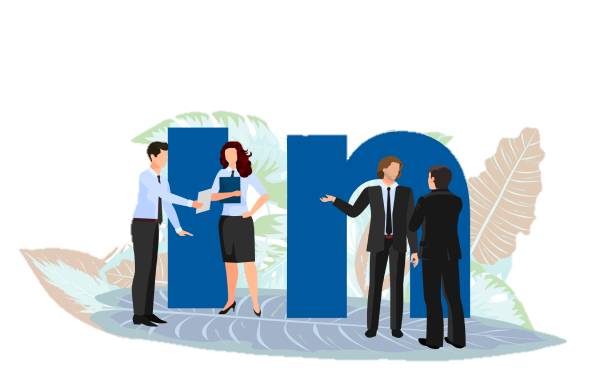 Universidad de Oriente - Núcleo Nueva Esparta
Escuela de Ingeniería y Ciencias Aplicadas
Departamento de Informática
Ética y Deontología
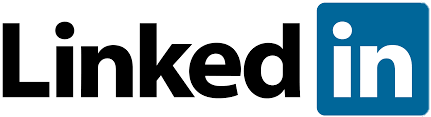 Prof. Suhail Zabala
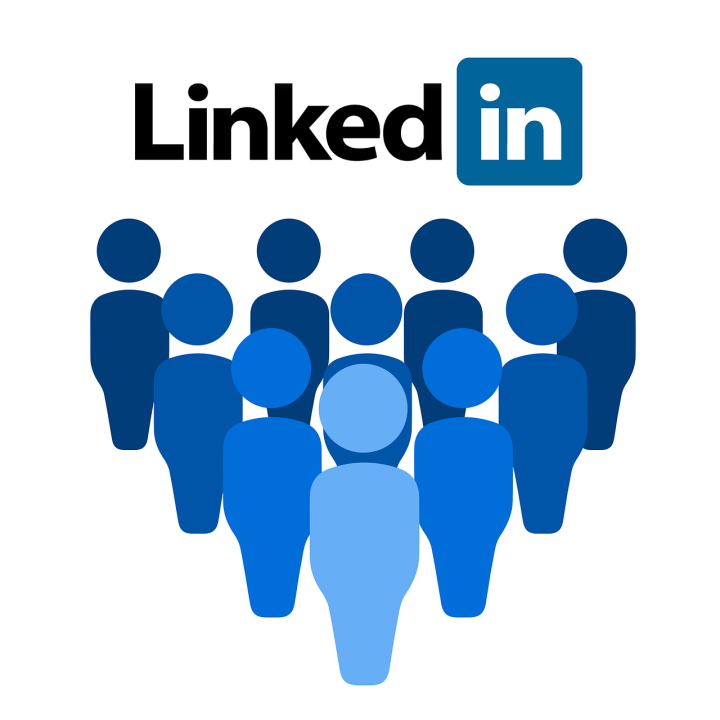 Autores:
Br. Rodríguez, Daniela C.I: 30.708.168
Br. Salazar, Victorialys C.I: 30.065.702

Guatamare, 07 de Febrero de 2024
LINKEDIN
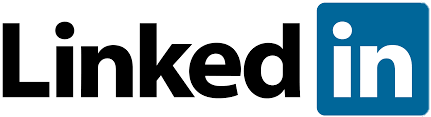 Es la mayor red social de profesionales que, actualmente, conecta a más de 300 millones de usuarios y la más utilizada para la búsqueda de empleo.
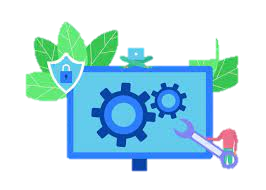 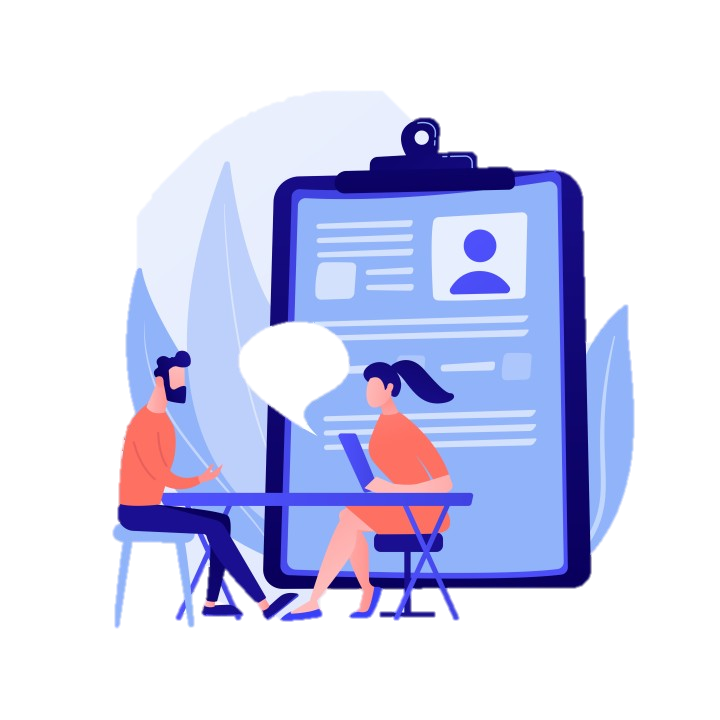 DÍA TRAS DÍA
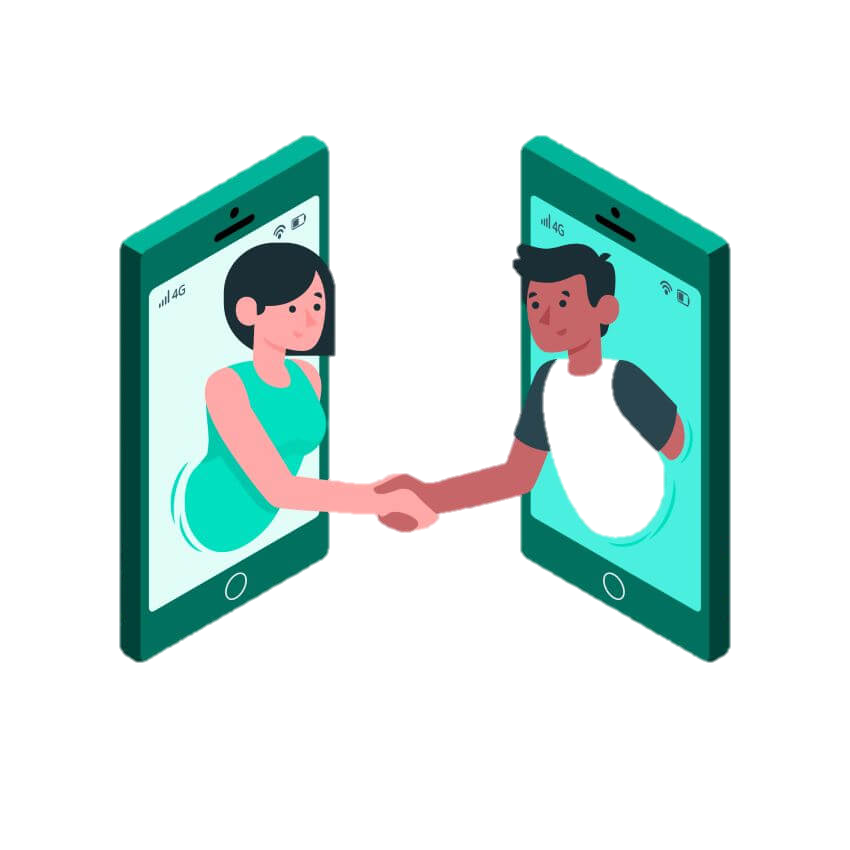 actualiza nuevos contenidos e ideas, consiguiendo ser 
la red social líder en cuanto a red de profesionales.
POSIBILITA
la búsqueda de empleo, la interacción entre usuarios de empresas y/o universidades y entre las propias entidades.
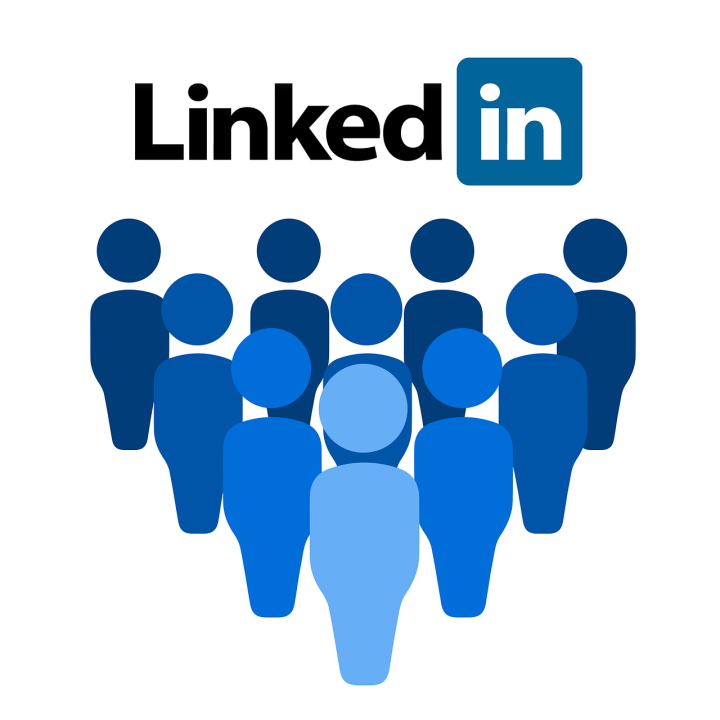 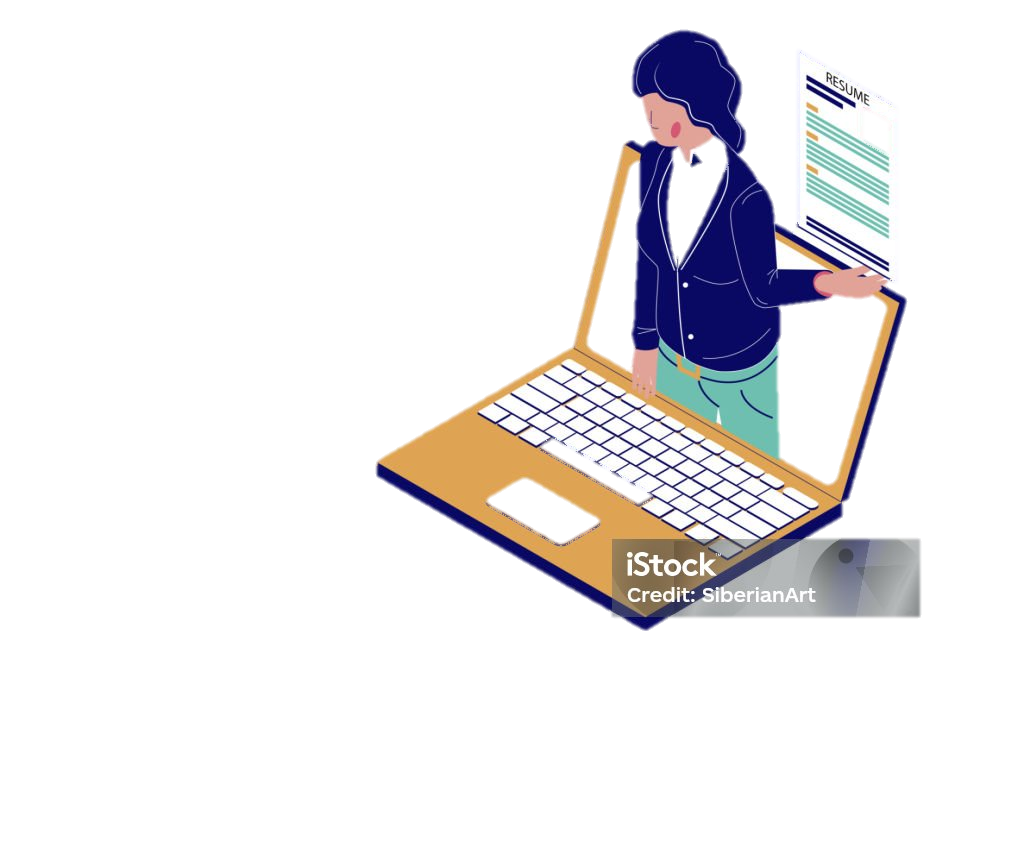 LINKEDIN
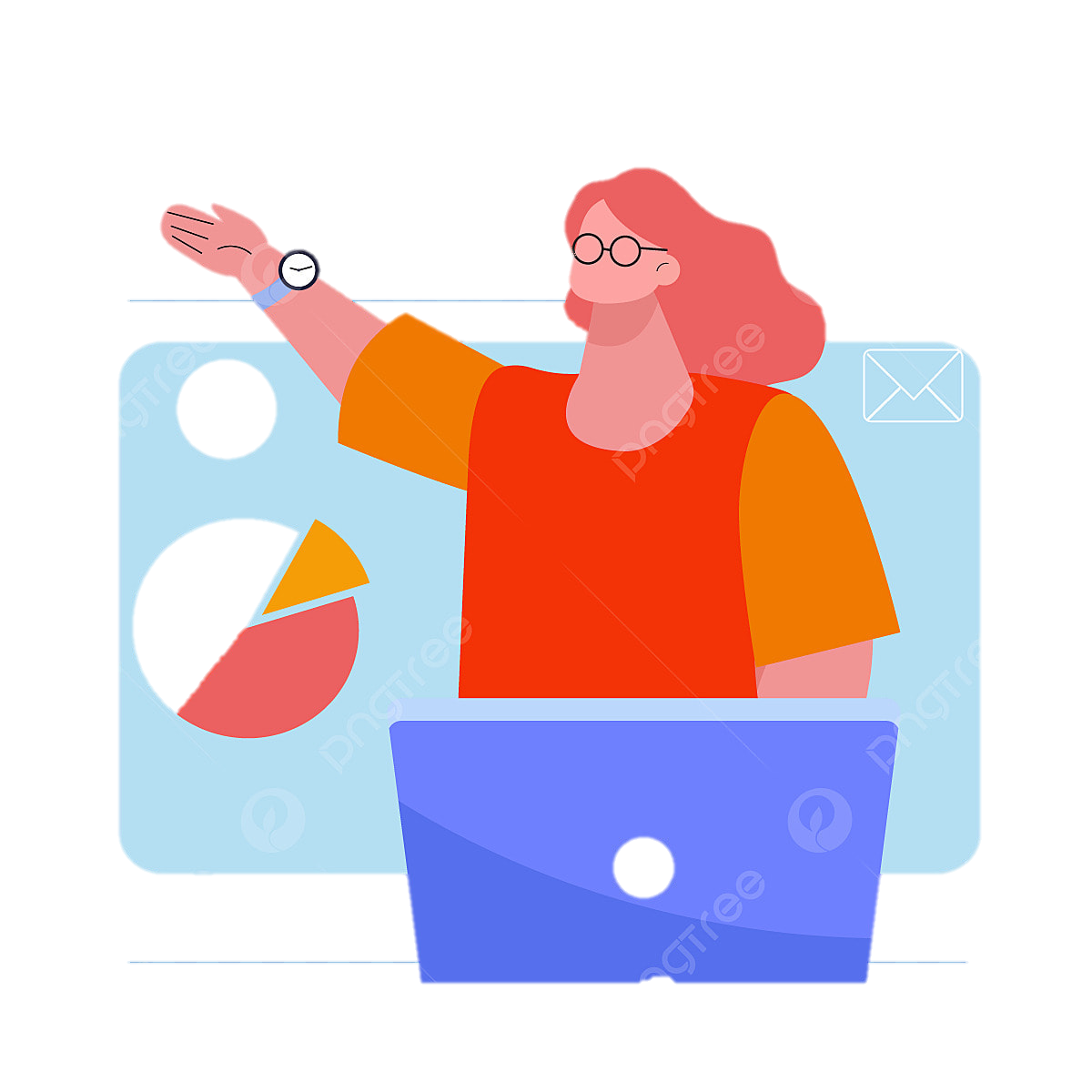 En definitiva, es una red efectiva que permite la conexión profesional 
entre usuarios, todo ello orientado al negocio y darse a conocer.
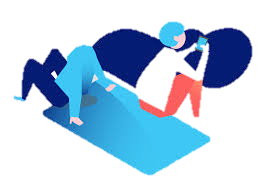 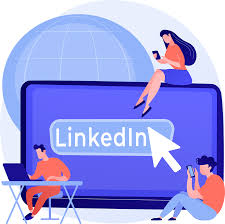 DA LA POSIBILIDAD
de crear una identidad profesional de tal manera que se puede 
mantener el contacto con compañeros de clase y de trabajo
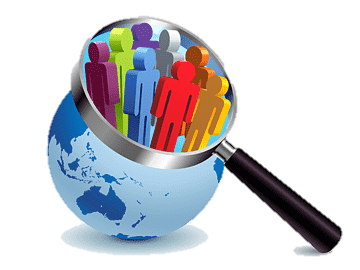 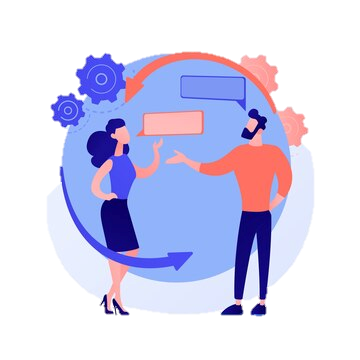 FACILITA LA BÚSQUEDA
de oportunidades profesionales, negocios, nuevas empresas y 
permite la búsqueda de nuevas ideas e información 
necesaria para destacar en tu empresa.
LINKEDIN NO ES:
competencia directa de Facebook, Instagram, Tiktok,
porque ella es únicamente para profesionales, en cambio las otras, se ciñen al aspecto personal de la persona.
POR LO TANTO, AMBAS REDES SOCIALES PUEDEN COEXISTIR SIN ESTORBARSE.
¿CÓMO FUNCIONA?
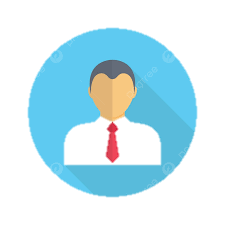 PARA COMENZAR:
1
Se debe crear el perfil que será la carta de presentación de cara 
al resto de los integrantes de esta red social.
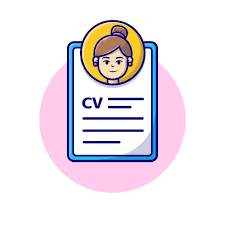 2
El Curriculum se debe realizar de la mejor manera posible para que 
demos una buena imagen, de nuestro trabajo
ES LA PARTE MÁS IMPORTANTE DE TODO ESTE MUNDO.
3
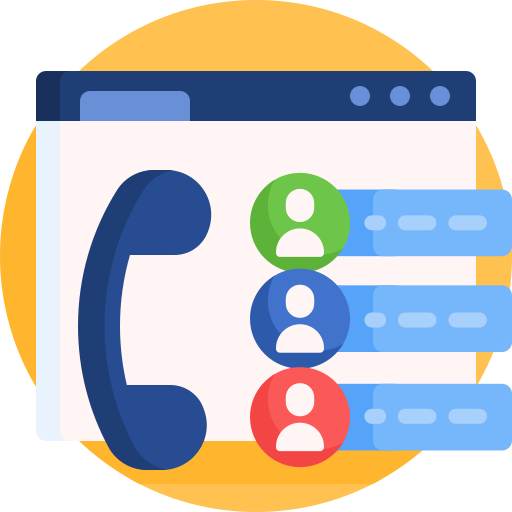 Crear una lista de contactos con los  mismos intereses con toda 
la información útil que muestren e interactuar 
con ellos si así lo desean.
LINKEDIN SE DESTACA:
Como una Red Social que es útil para profesionales y personas que buscan oportunidades laborales. Sin embargo, las redes sociales, y en particular la apariencia de éxito y conexión profesional que se promueve en LinkedIn, suponen una amenaza para nuestro bienestar espiritual, mental y general.
IMPACTOS NOCIVOS DEL USO DE LINKEDIN
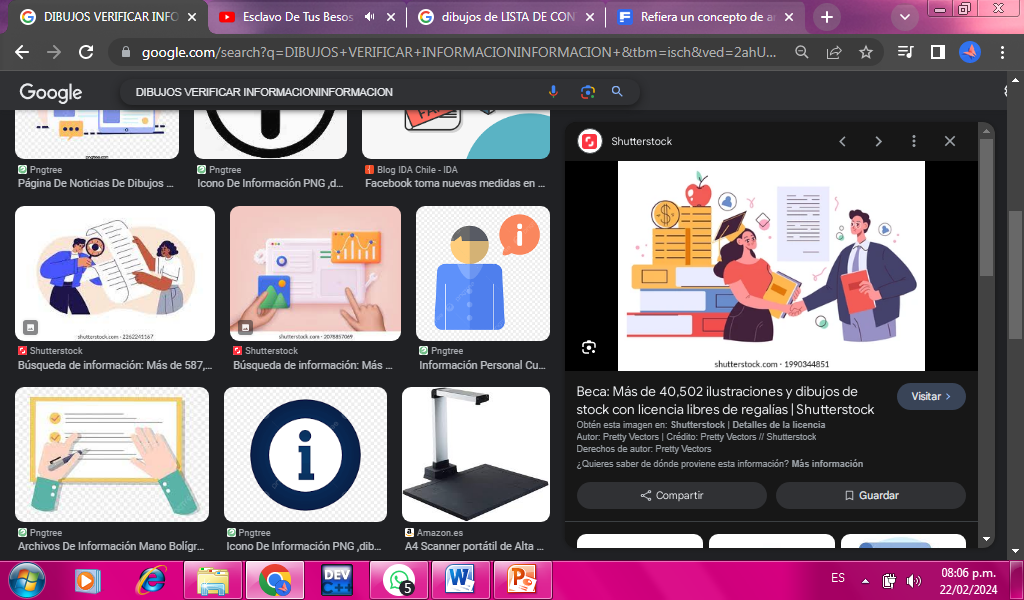 La oportunidad de establecer conexiones profesionales
 y presentar nuestros perfiles laborales.
LINKEDIN 
NOS BRINDA
A medida que la plataforma se vuelve más popular, aumenta la presión para mantener una presencia constante y notable.
SIN 
EMBARGO
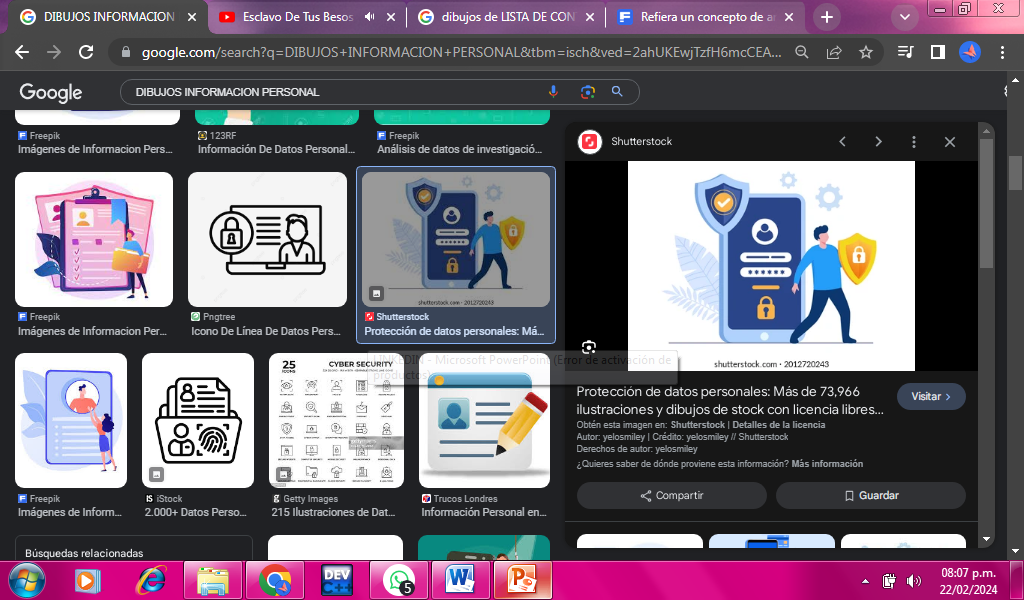 en una fuente constante de comparación y envidia, por la  necesidad de recibir validación y aprobación de parte de quienes,  ni siquiera conocemos en persona.
PUEDE 
CONVERTIRSE
RIESGOS A LOS QUE ESTÁN SOMETIDOS LOS USUARIOS
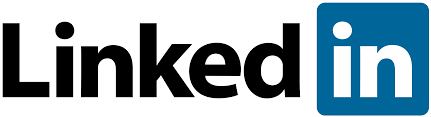 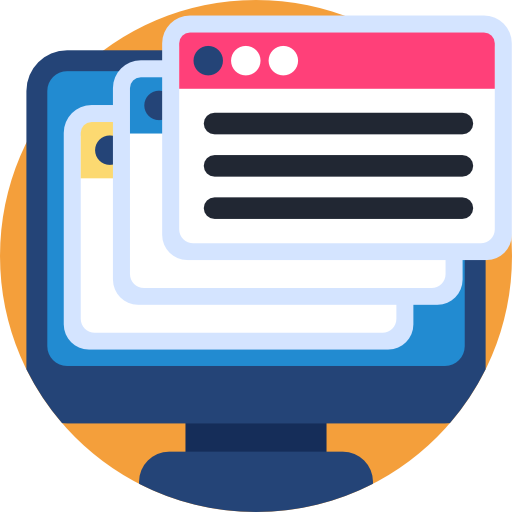 Linkedin al igual que otras redes sociales como Facebook e Instagram, así como nos ofrecen una serie de beneficios
TAMBIÉN TIENEN SUS RIESGOS, EN ESPECIAL CUANDO NO
 LAS USAMOS DE FORMA CORRECTA.
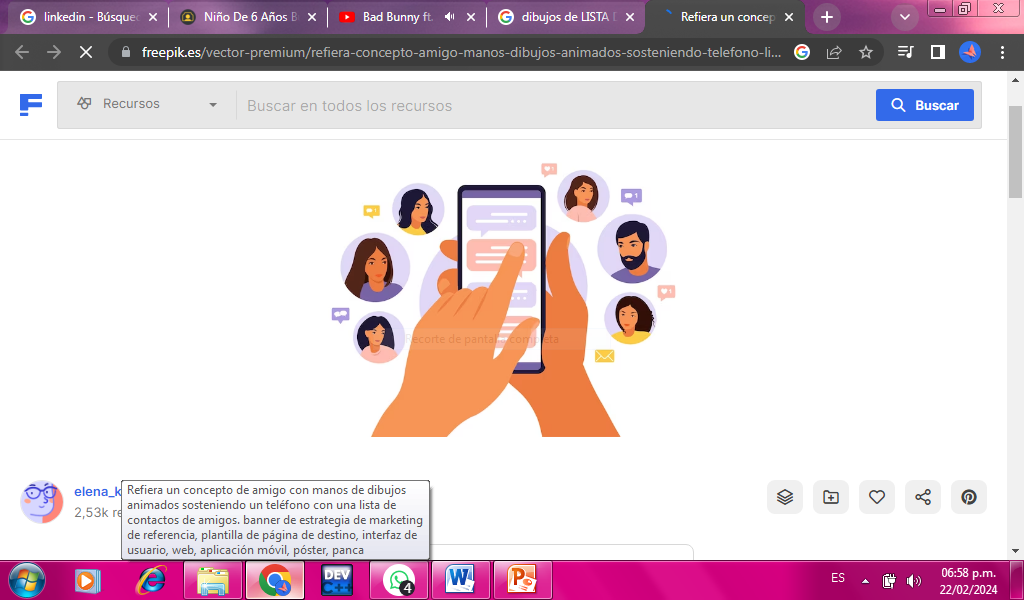 TAL ES ASÍ QUE UNA CANTIDAD SIGNIFICATIVA DE:
personas suelen compartir de forma indiscriminada información personal y sensible que invita a los amigos de lo ajeno a etiquetarnos como su objetivo principal.
RECOMENDACIONES DE CÓMO HACER UN USO SEGURO DE LA MISMA
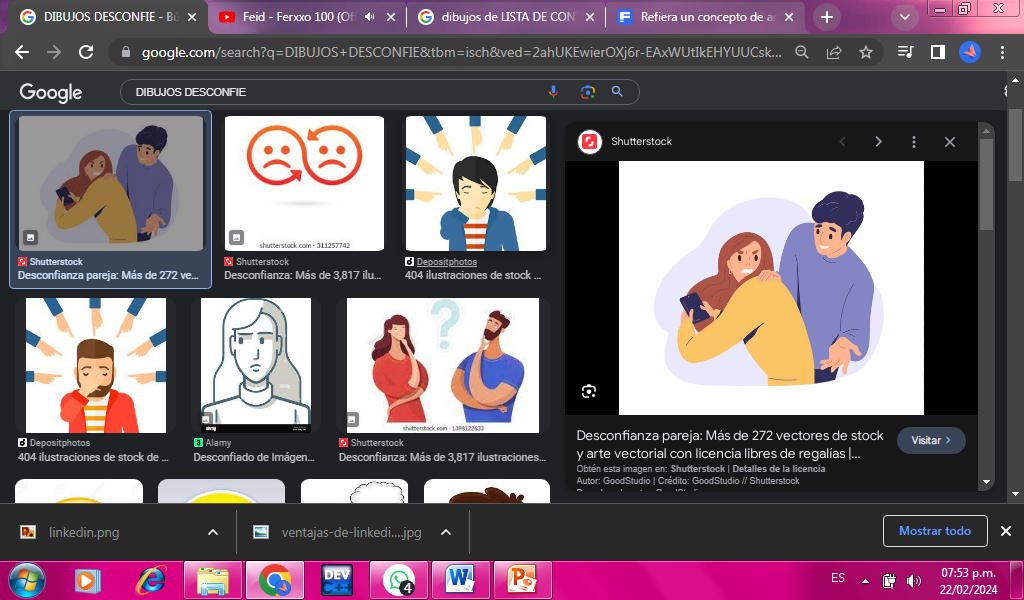 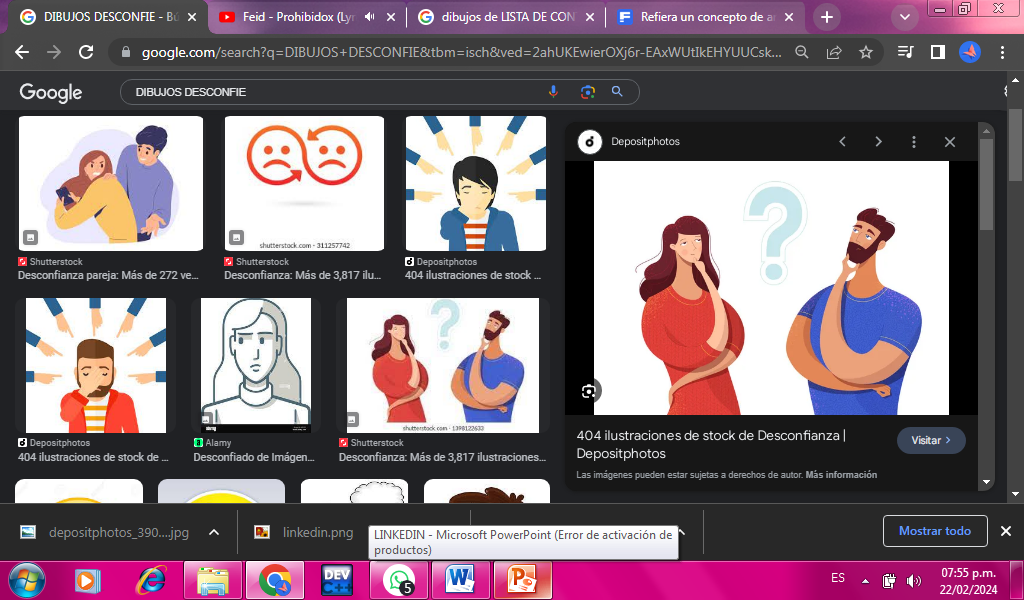 DESCONFÍE DE TODOS:
Frente a tanto riesgo, es mejor que se tome su tiempo para
 investigar a fondo. Revise el sitio web, investigue sus antecedentes. 
Revise los comentarios que dejan otros seguidores en sus redes.
¡CONFIRME LA INFORMACIÓN!
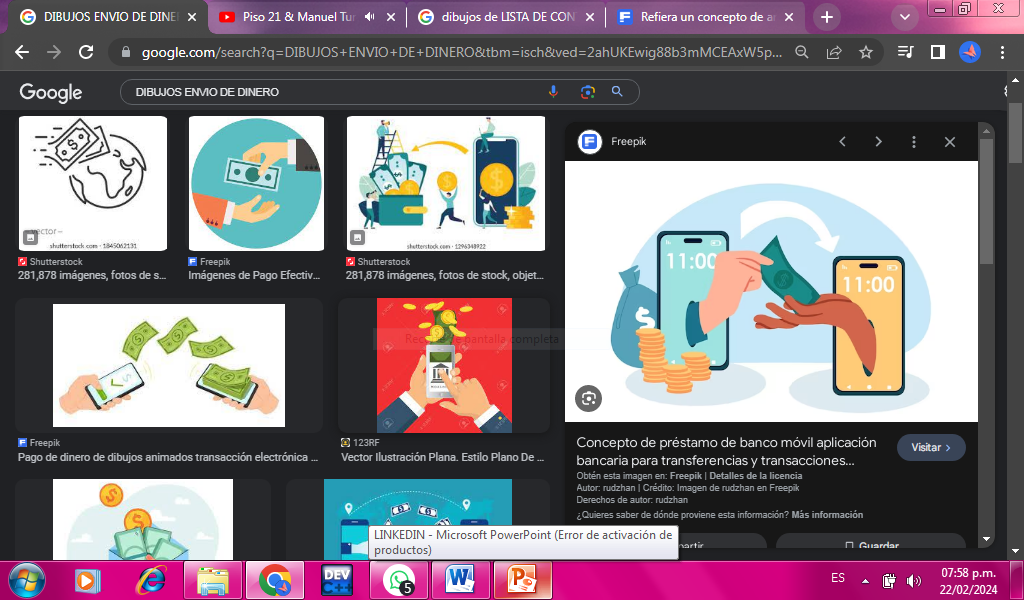 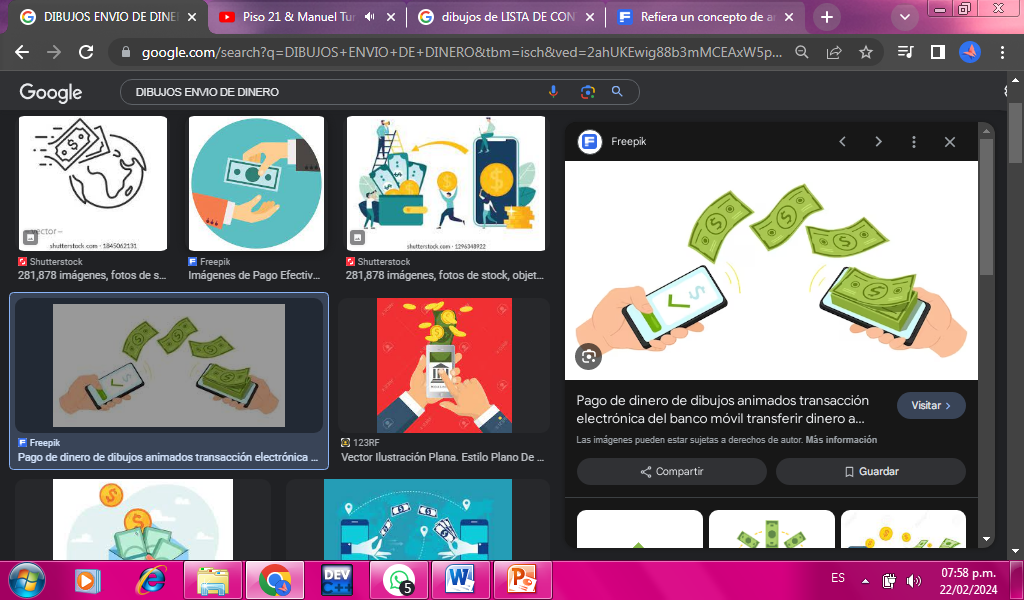 JAMÁS ENVÍE DINERO:

Ninguna empresa seria pedirá que se les deposite dinero para trámites, exámenes, ni pasajes.
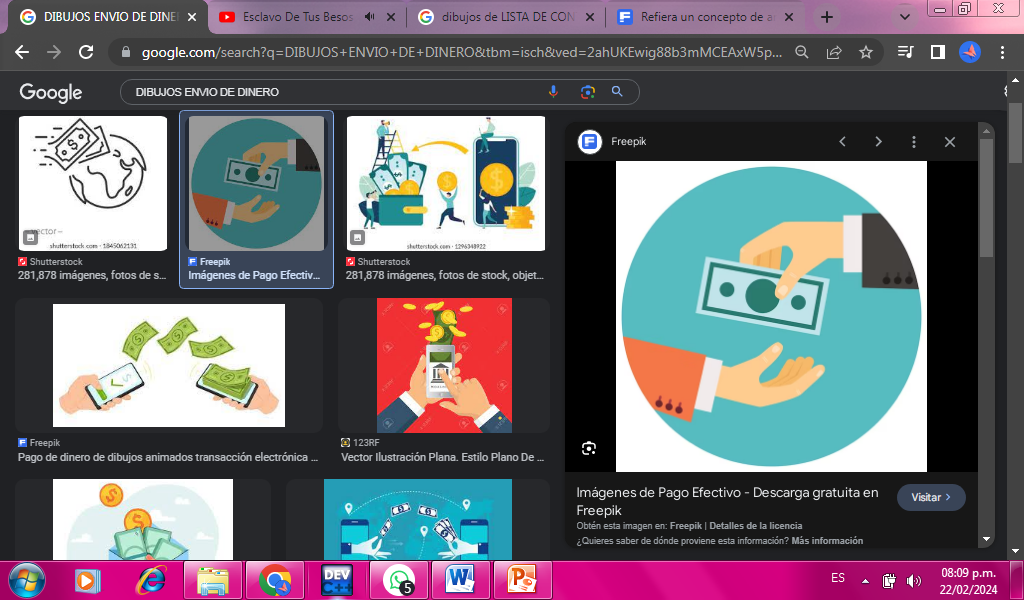 RECOMENDACIONES DE CÓMO HACER UN USO SEGURO DE LA MISMA
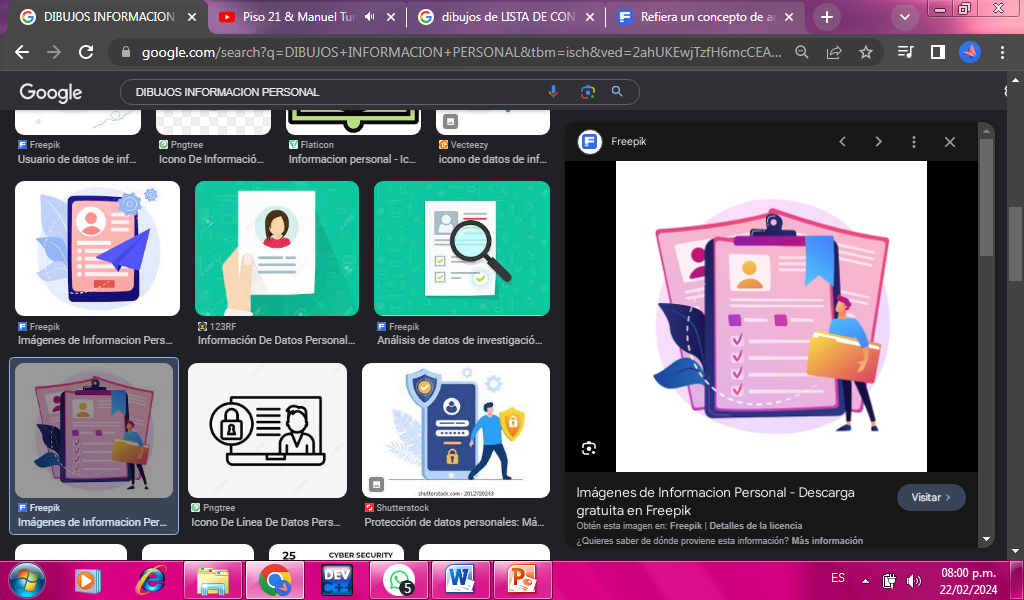 NUNCA PUBLIQUE SU INFORMACIÓN PERSONAL:

Esta es una mala costumbre que la gran mayoría de personas en la red tiene. Si le piden que deje su número de teléfono y mail en los comentarios... En realidad, lo único que buscan es armar una base de datos para venderla a empresas de email marketing.
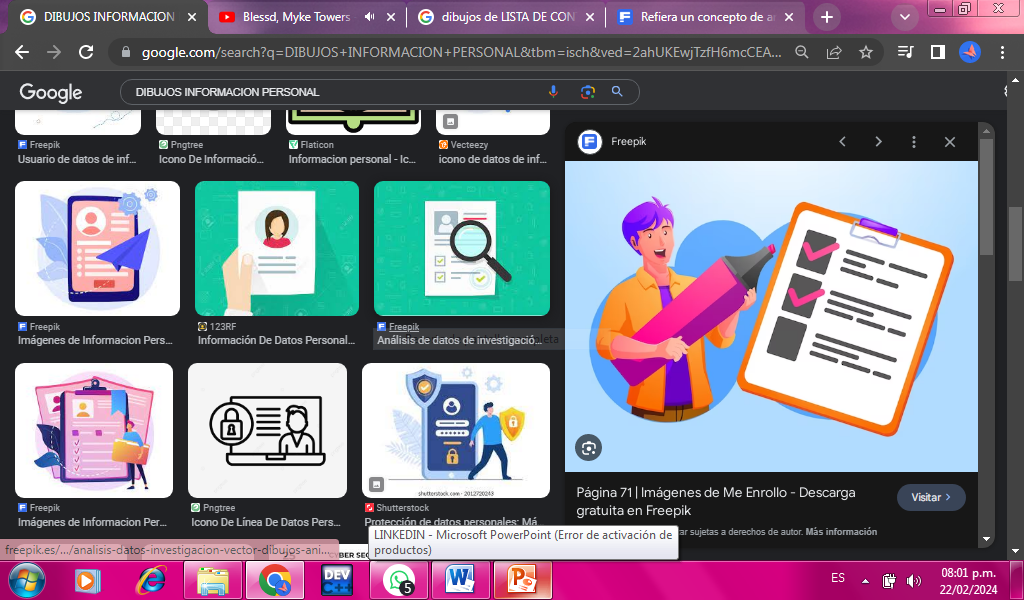 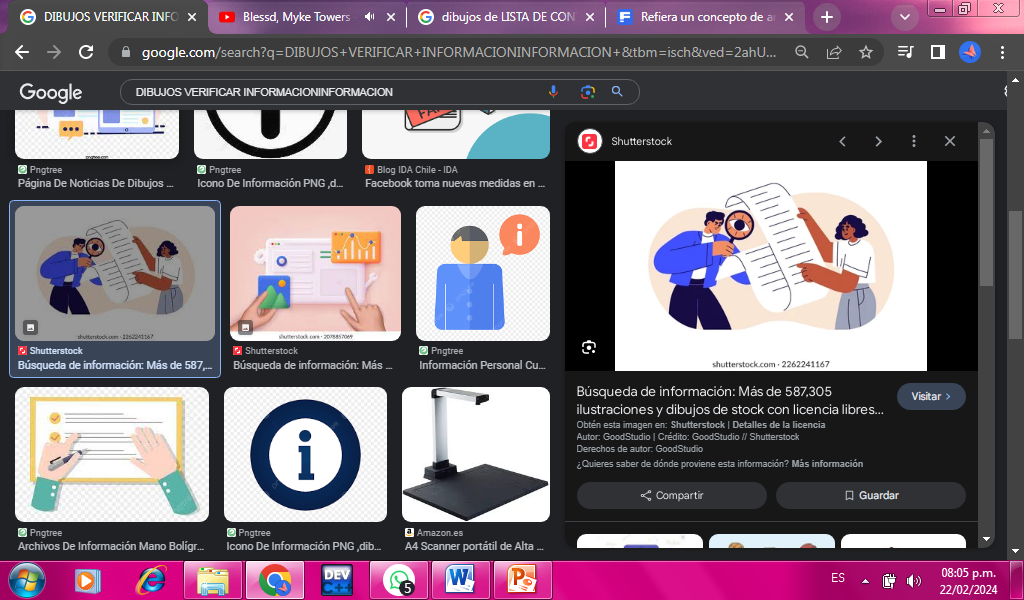 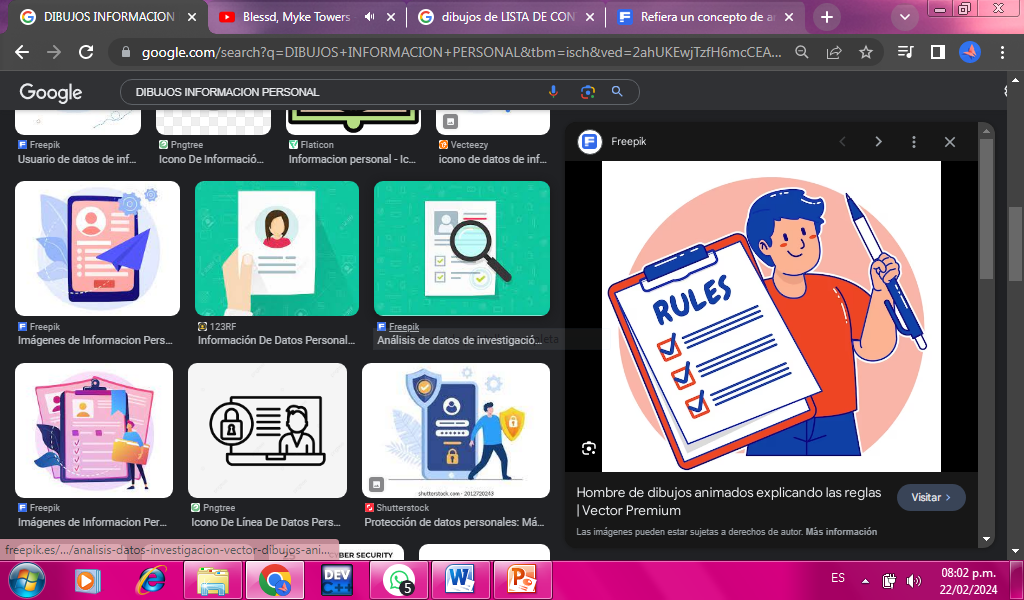 VERIFIQUE LA INFORMACIÓN:

Nada pierde con llamar al número telefónico oficial que se encuentra en el sitio web de la empresa y confirme si están en algún proceso de contratación.